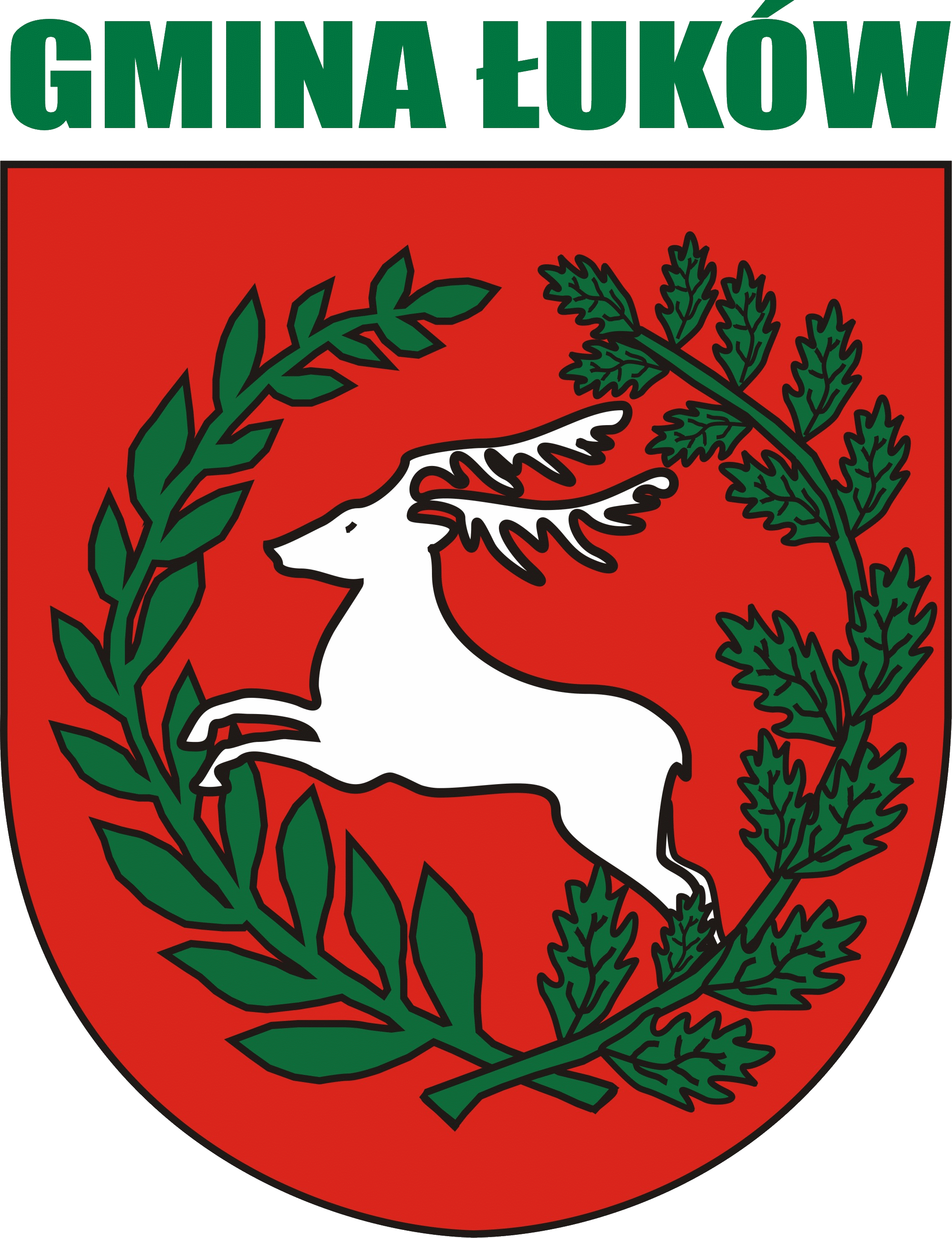 Podwyżka cen za odpady komunalne w gminie Łuków - analiza
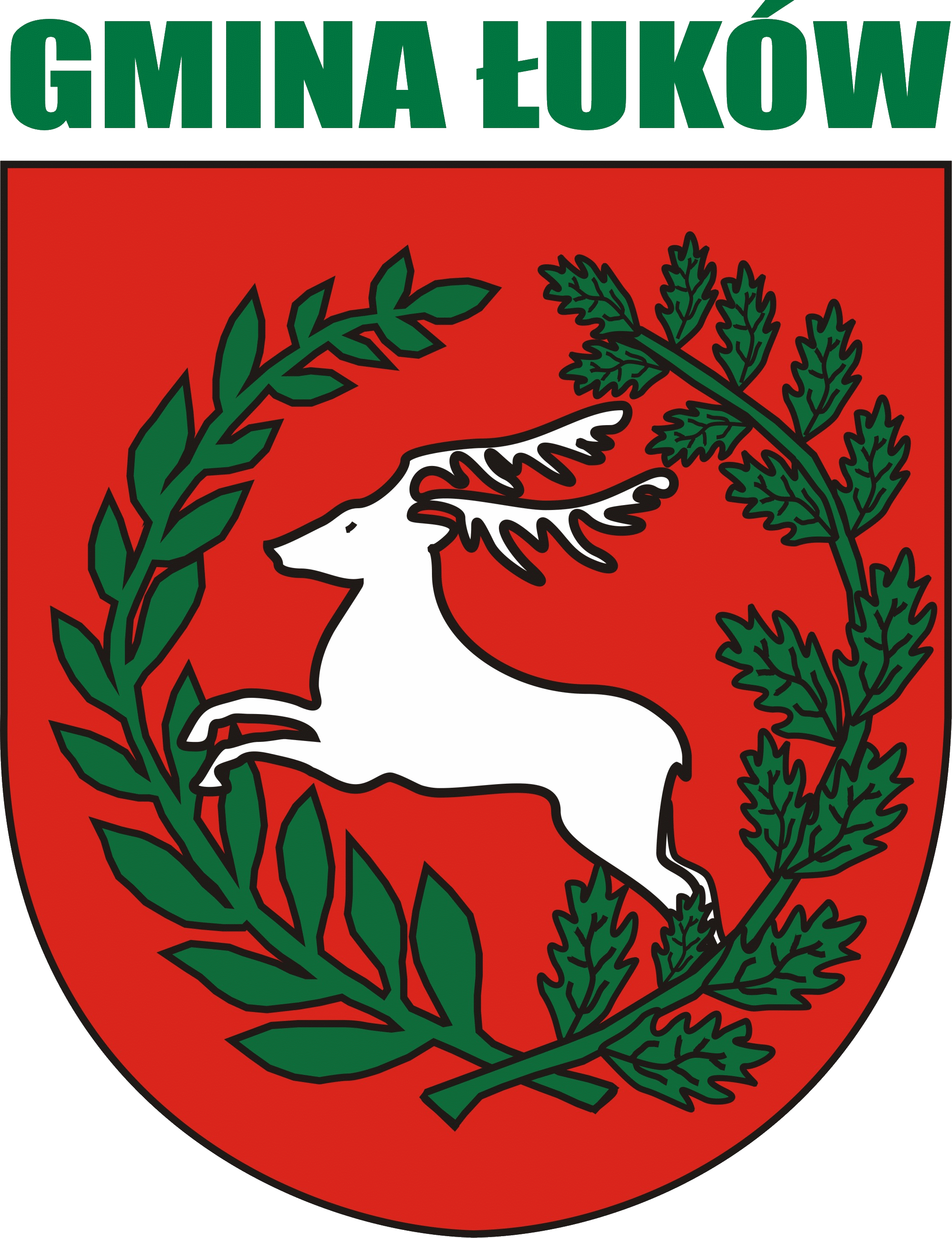 Mieszkańcy gminy objęci systemem gospodarki odpadami
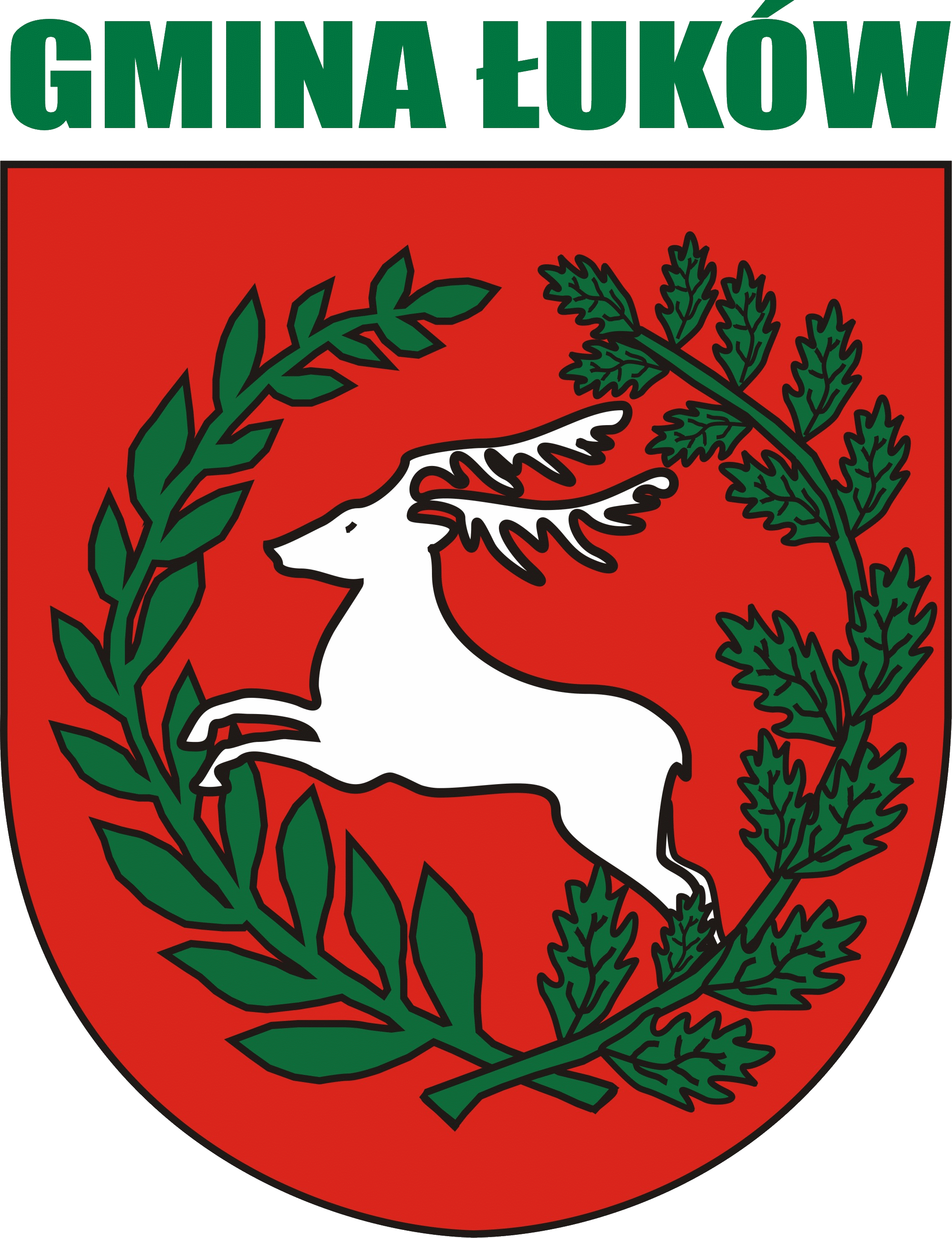 Przyczyny podwyżki
Wzrost cen za składowanie w Adamkach
Wzrost ilości odpadów
Wzrost kosztów administracyjnych
Wzrost kosztów funkcjonowania PSZOK-u
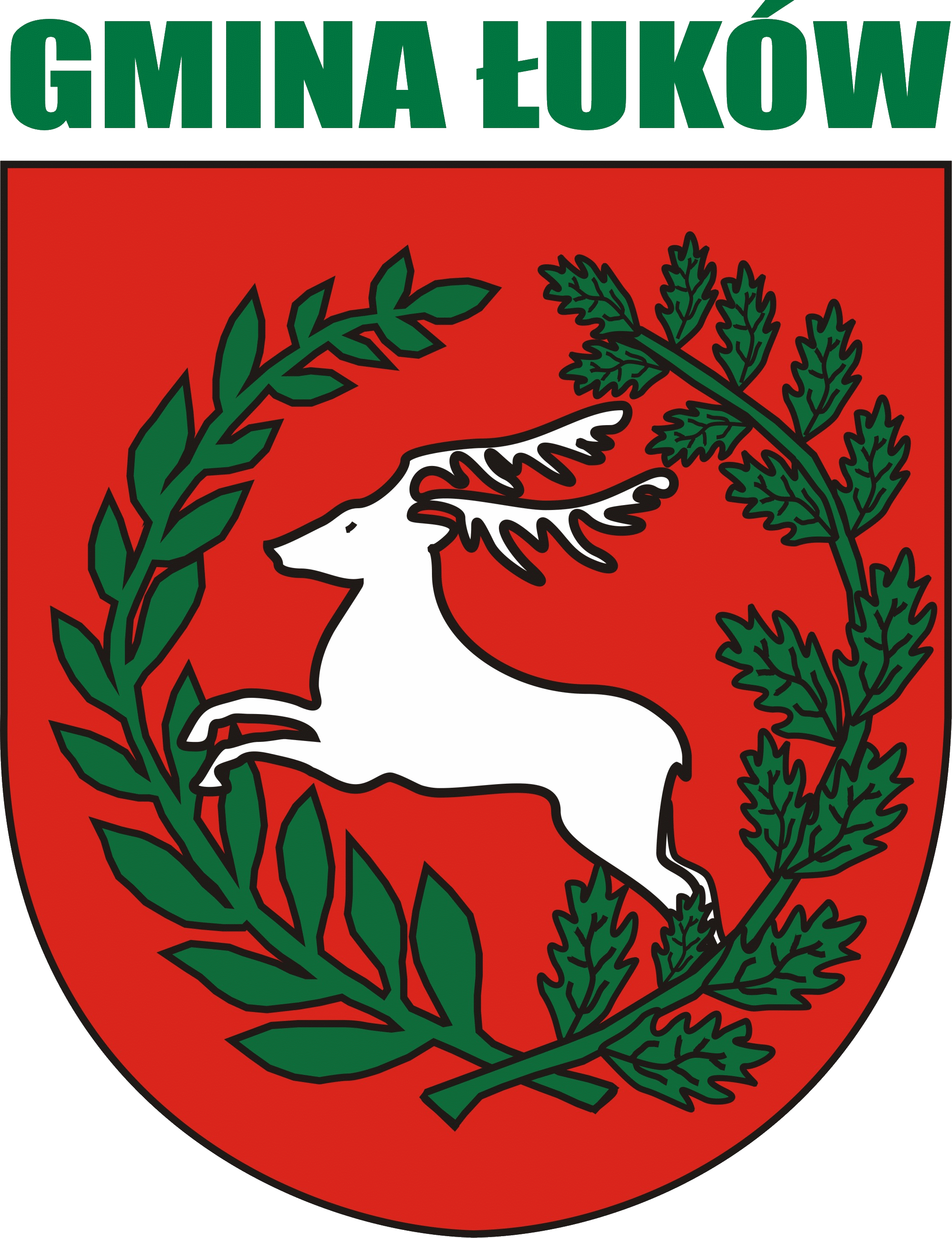 Wzrost cen w Adamkach                    po ostatniej podwyżce
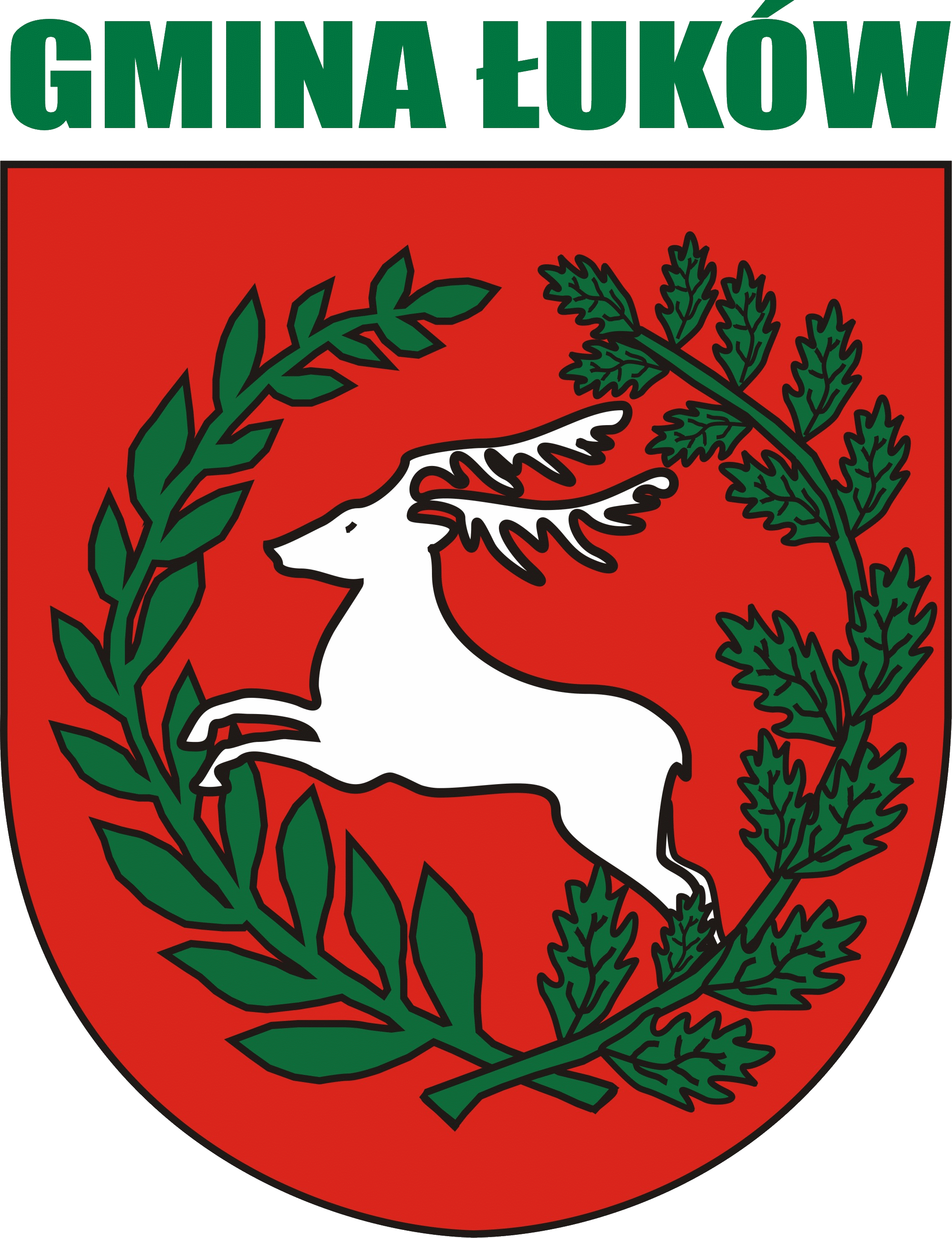 Wzrost ilości śmieci 
w poszczególnych latach
(dane – RIPOK Adamki)
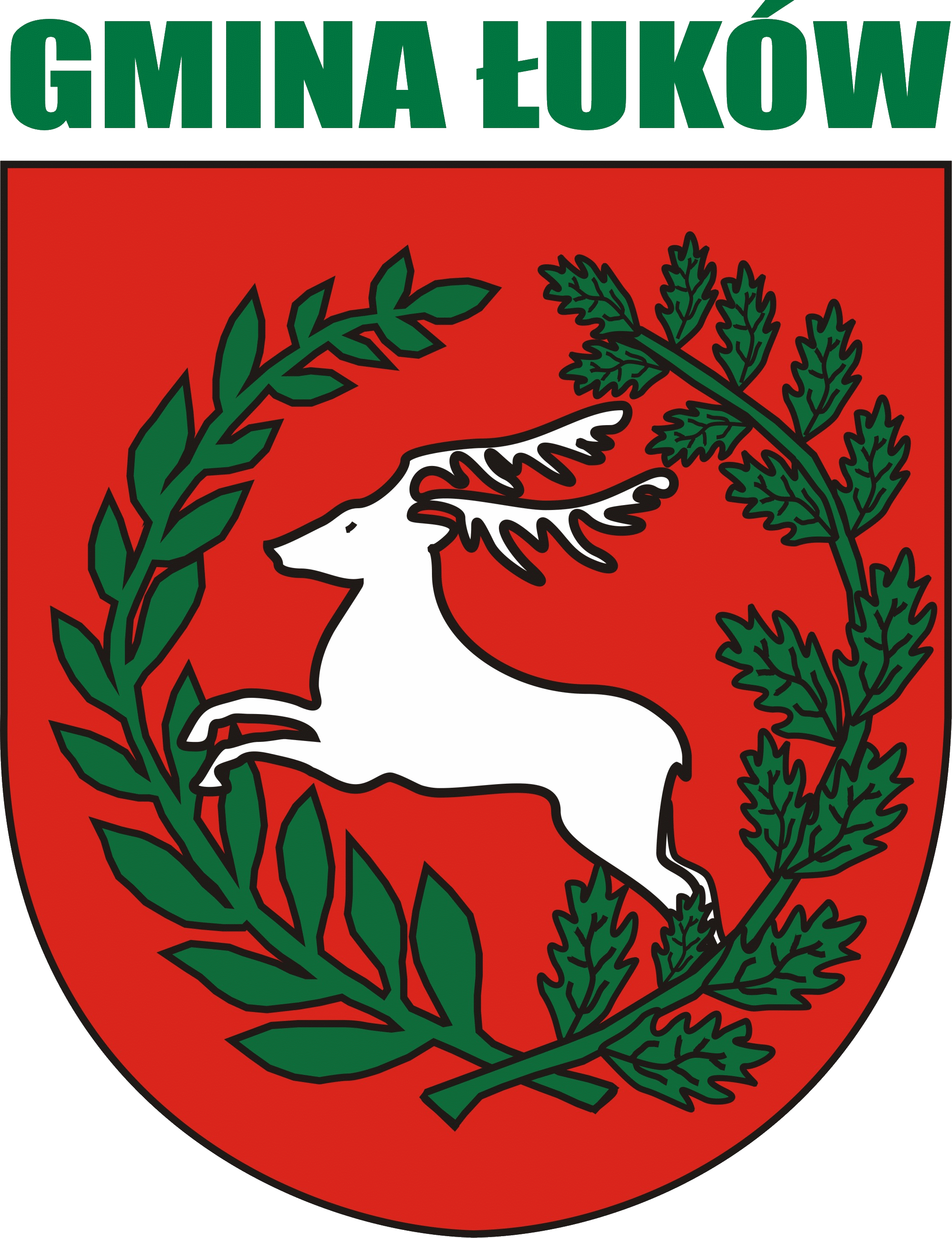 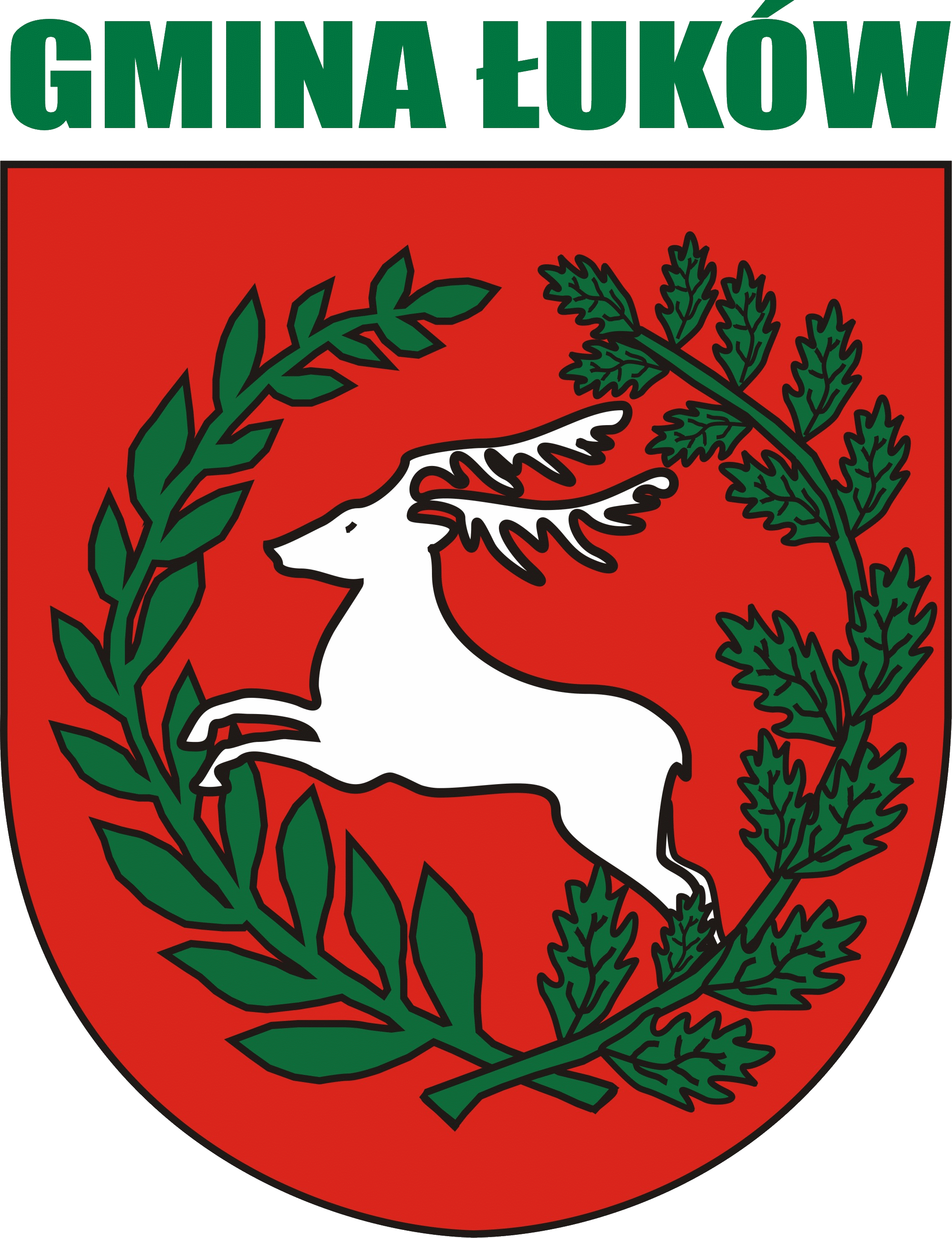 Wzrost ilości odpadów w poszczególnych frakcjach w ostatnich dwóch latach
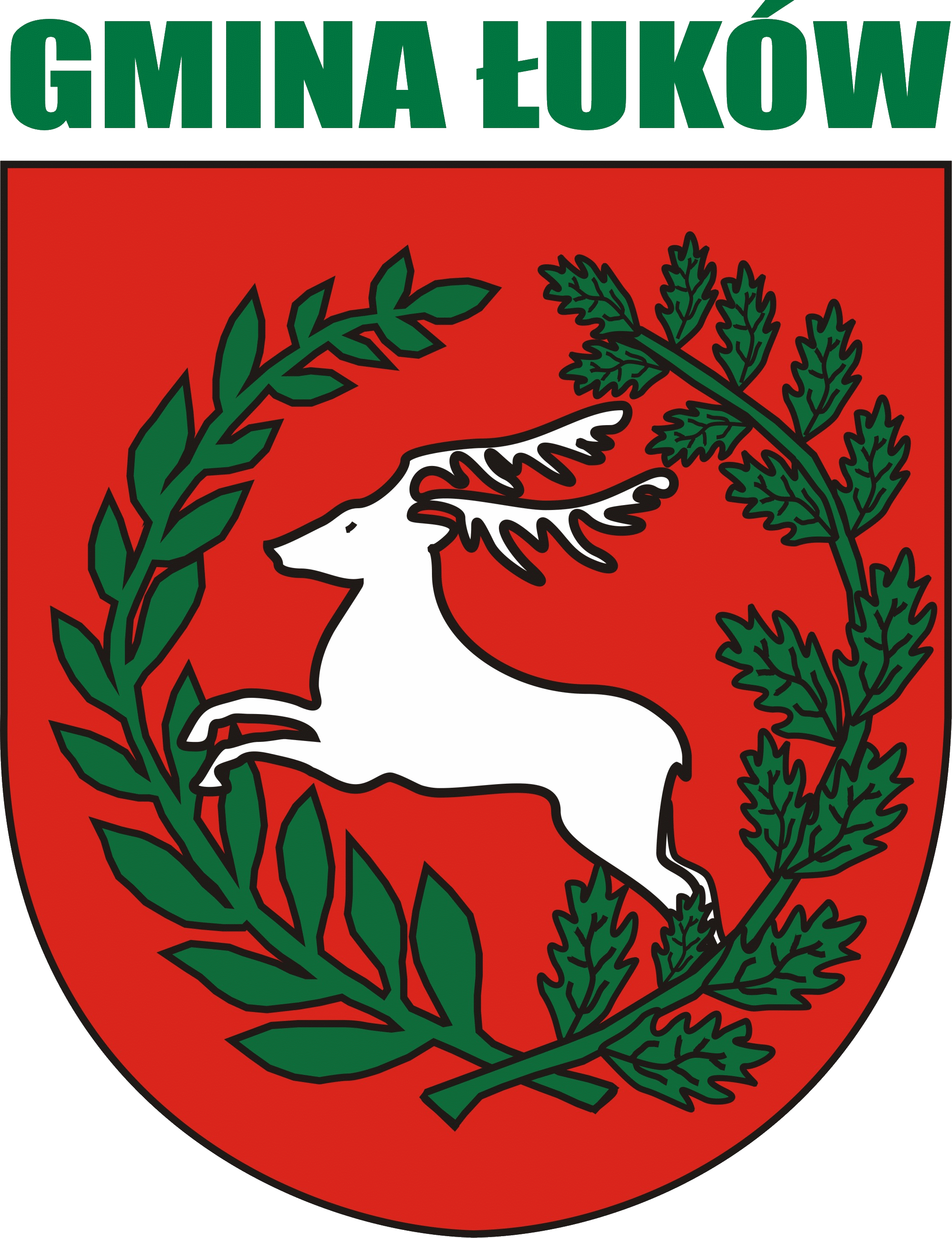 Koszt funkcjonowania PSZOK-u
Rok 2019 – 129600 zł
Rok 2020 - 207360 zł
Wzrost o 60%
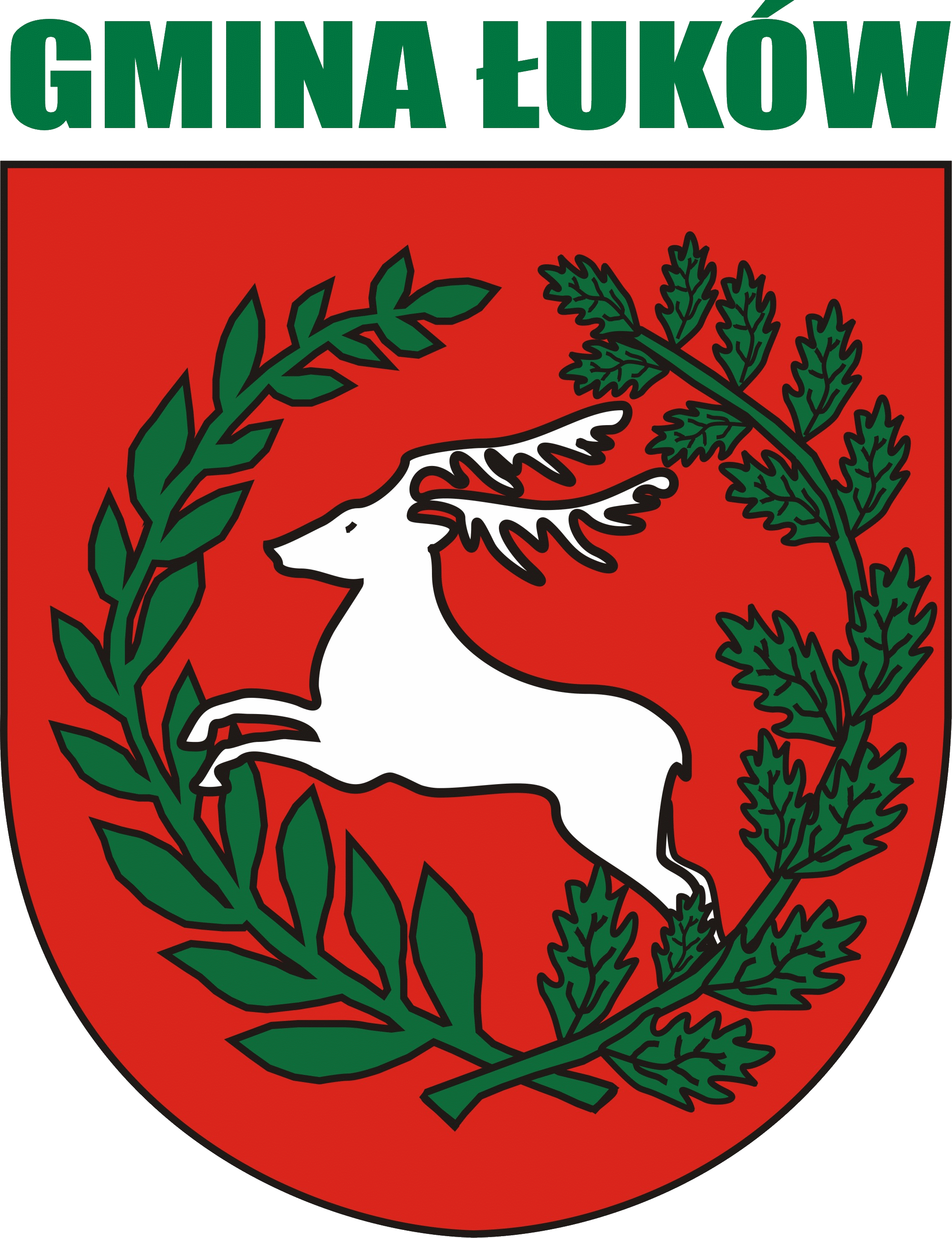 Koszt administracyjny w 2019r. przy zatrudnionych dwóch pracownikach – 150000 zł
Koszt administracyjny w 2020r. przy zatrudnionych trzech pracownikach – 200000 zł
Koszty administracyjne
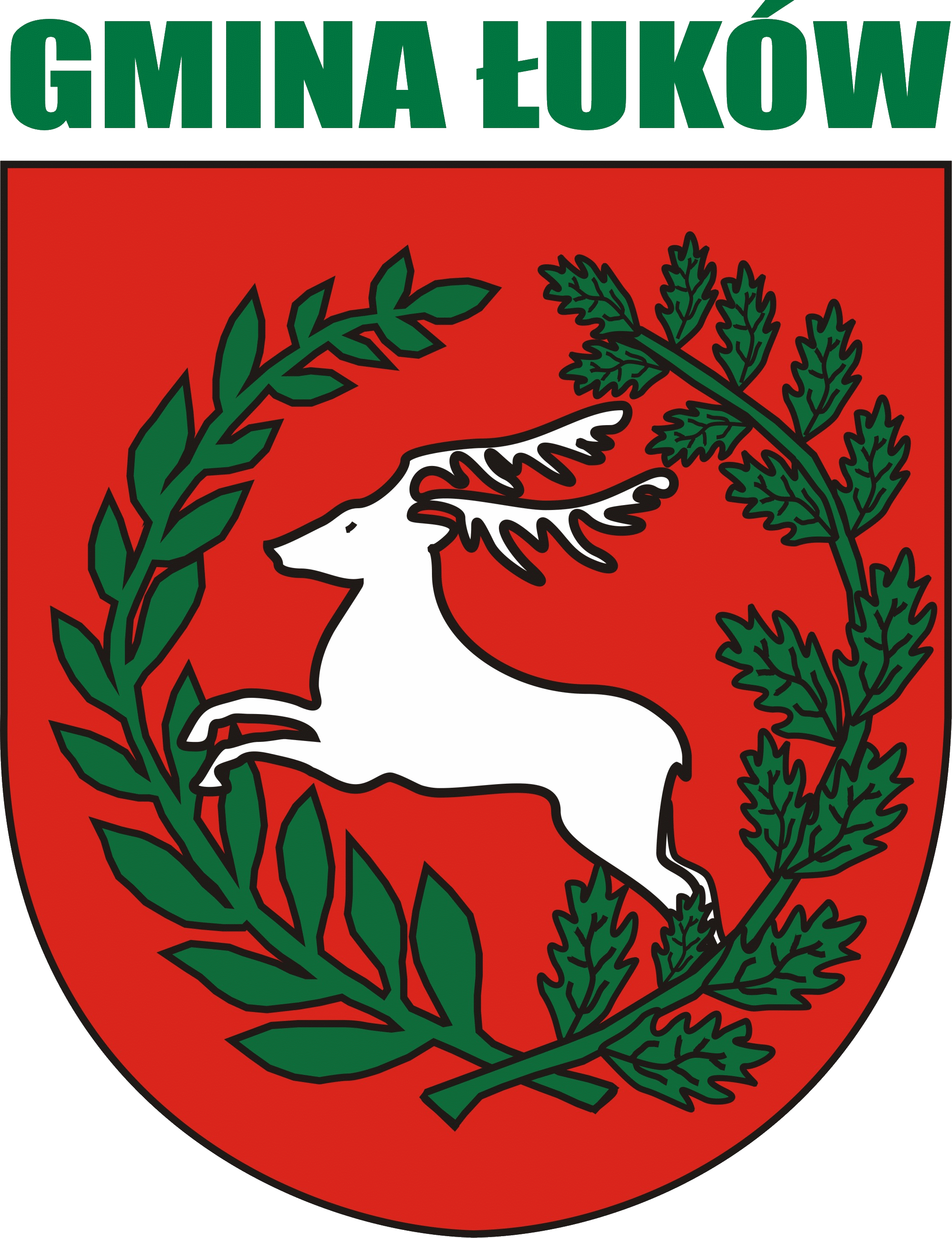 Ogólne zestawienie wzrostów cen                     i ilości odpadów w dwóch ostatnich latach
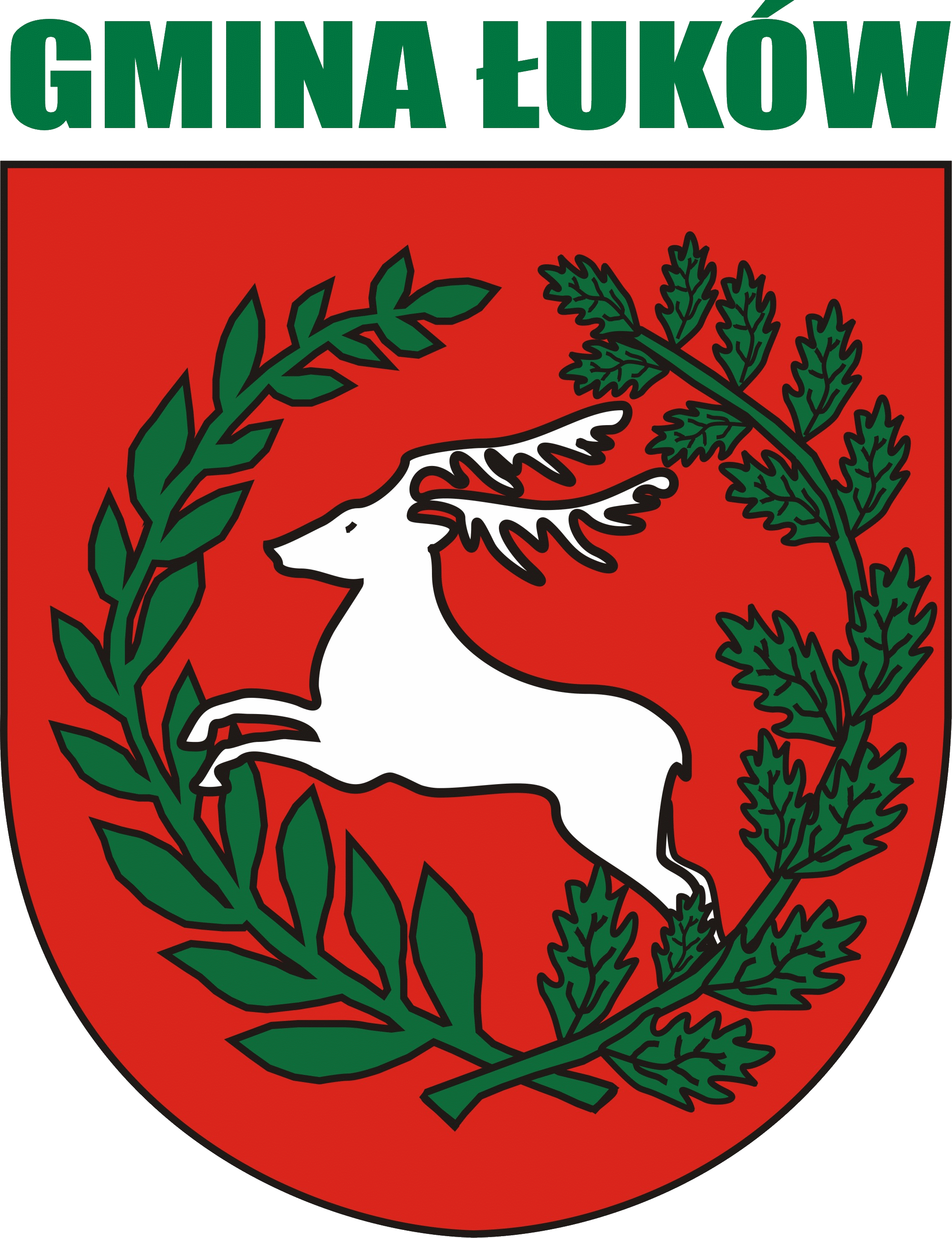 Dziękujemy